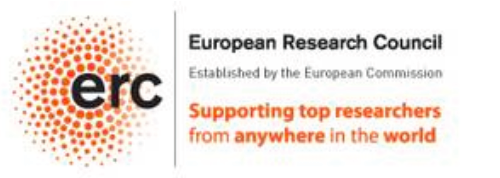 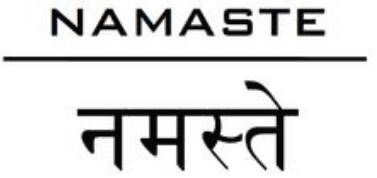 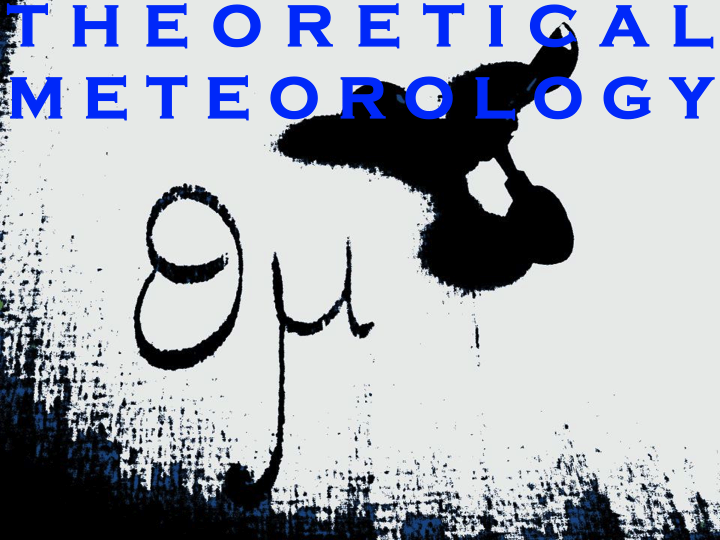 Macroscopic Thermodynamics: Efficiency, Irreversibility, Tipping Points
Valerio Lucarini
Klimacampus, Meteorological Institute, University of Hamburg
Email: valerio.lucarini@zmaw.de
Budapest, 23/09/2013
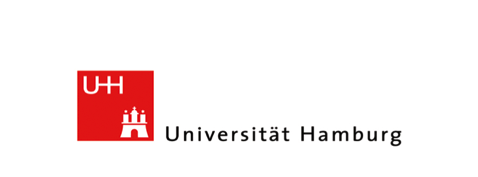 1
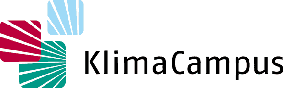 Some Properties of Complex Systems
Spontaneous Pattern formation
Symmetry break and instabilities
Irreversibility
Entropy Production
Variability of many spatial and temporal scales
Non-trivial numerical models
Sensitive dependence on initial conditions
limited predictability time
2
What’s a Complex system?
A complex system is a system composed of interconnected parts that, as a whole, exhibit one or more properties not obvious from the properties of the individual parts
Reductionism, which has played a fundamental role in develpoing scientific knowledge, is not applicable.
The Galilean scientific framework given by recurrent interplay of experimental results (performed in a cenceptual/real laboratory provided with a clock, a measuring and a recording device), and theoretical predictions is challenged
3
Map of Complexity
Climate Science is mysteriously missing!
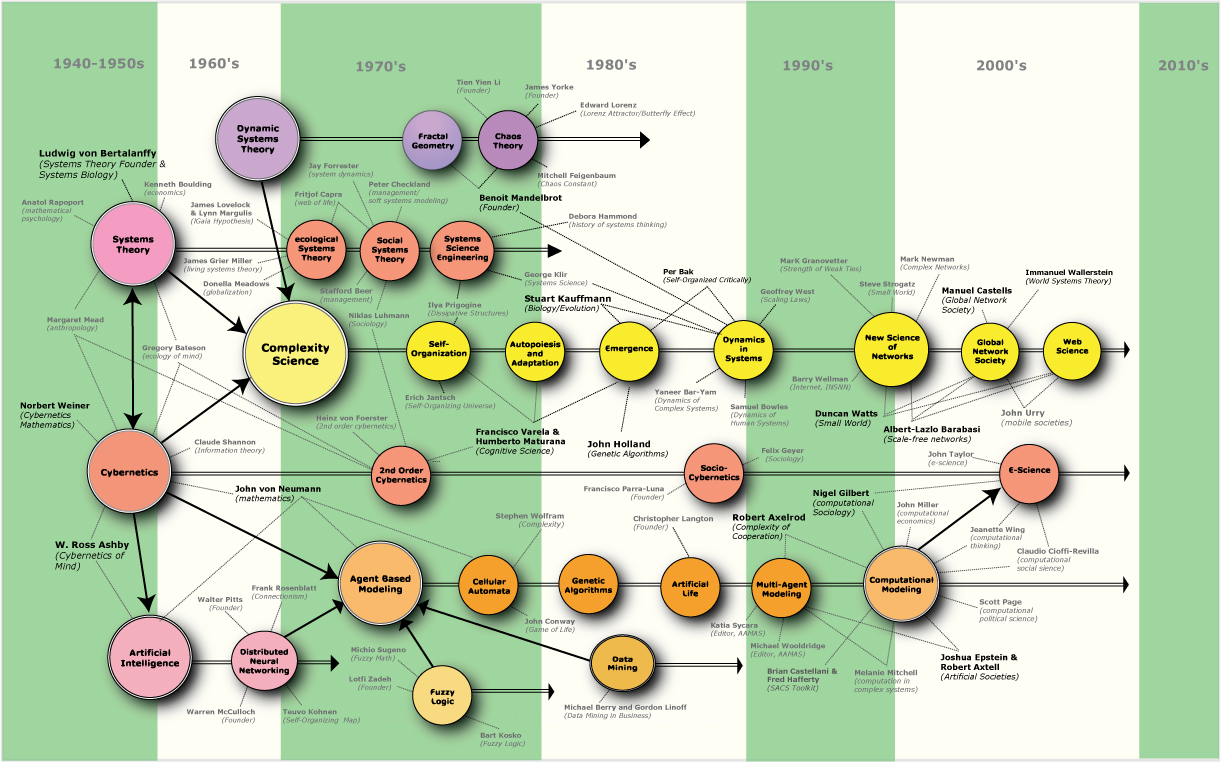 4
Map of Complexity
Climate Science is perceived as being too technical, political
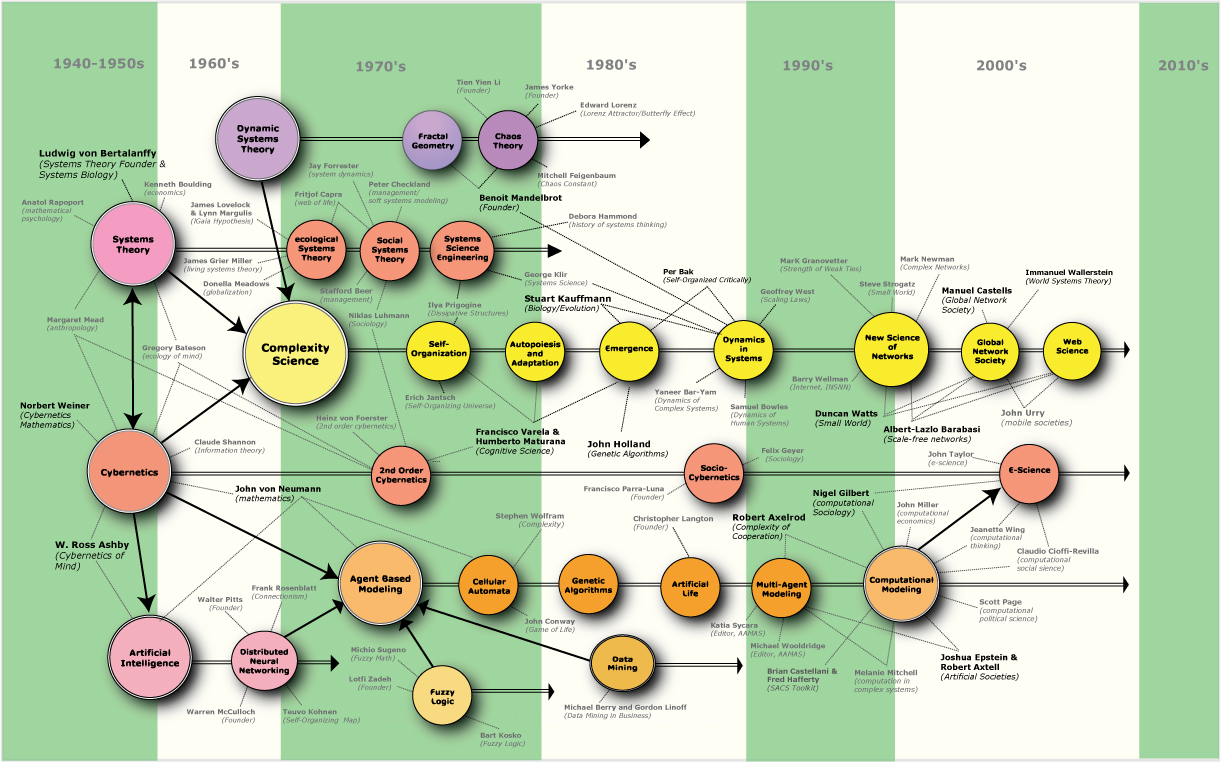 Climate Science
5
Some definitions
The climate system (CS) is constituted by four interconnected sub-systems: atmosphere, hydrosphere, cryosphere, and biosphere, 
The sub-systems evolve under the action of macroscopic driving and modulating agents, such as solar heating, Earth’s rotation and gravitation.
The CS features many degrees of freedom
This makes it complicated 
The CS features variability on many time-space scales and sensitive dependence on IC
This makes it complex.
 The climate is defined as the set of the statistical properties of the CS.
6
Climate and Physics
“A solved problem, just some well-known equations and a lot of integrations”
“who cares about the mathematical/physical consistency of models: better computers, better simulations, that’s it!
… where is the science?
“I regret to inform the author that geophysical problems related to climate are of little interest for the physical community…”
“Who cares of energy and entropy? We are interested in T, P, precipitation”
7
E
N
E
R
G
Y
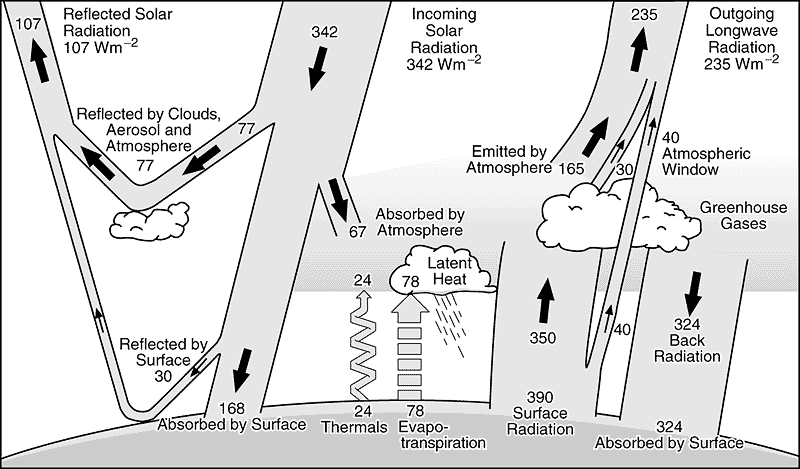 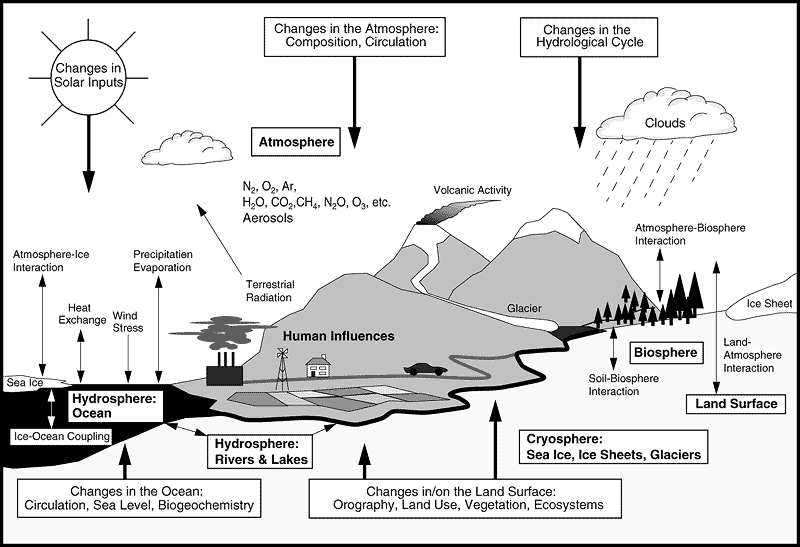 S
Y
S
T
E
M
Differential Heating
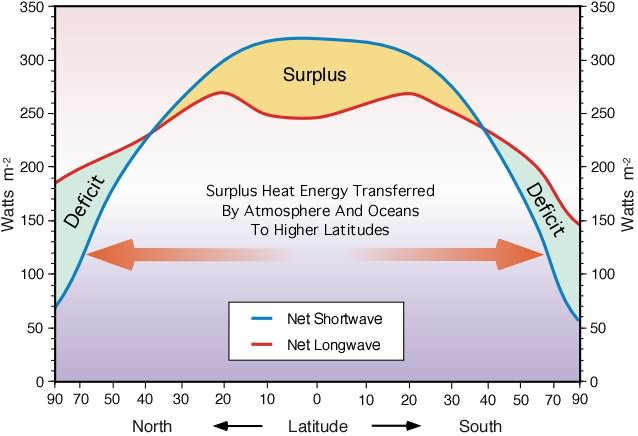 9
Energy & GW – Perfect GCM
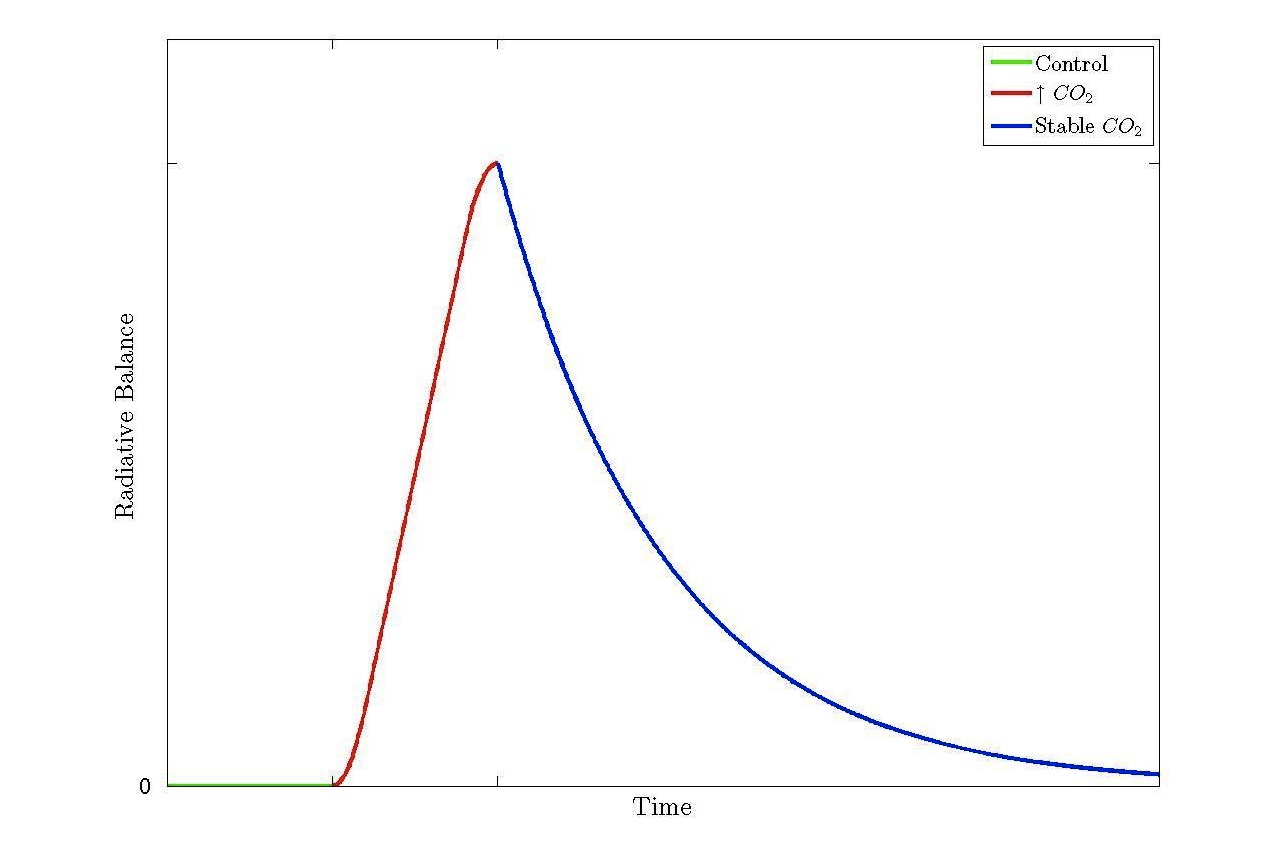 Forcing
τ
L. and Ragone, 2011
Total warming
NESS→Transient → NESS
Applies to the whole climate and to to all climatic subdomains
 for atmosphere τ is small, always quasi-equilibrated
10
Energy and GW – Actual GCMs
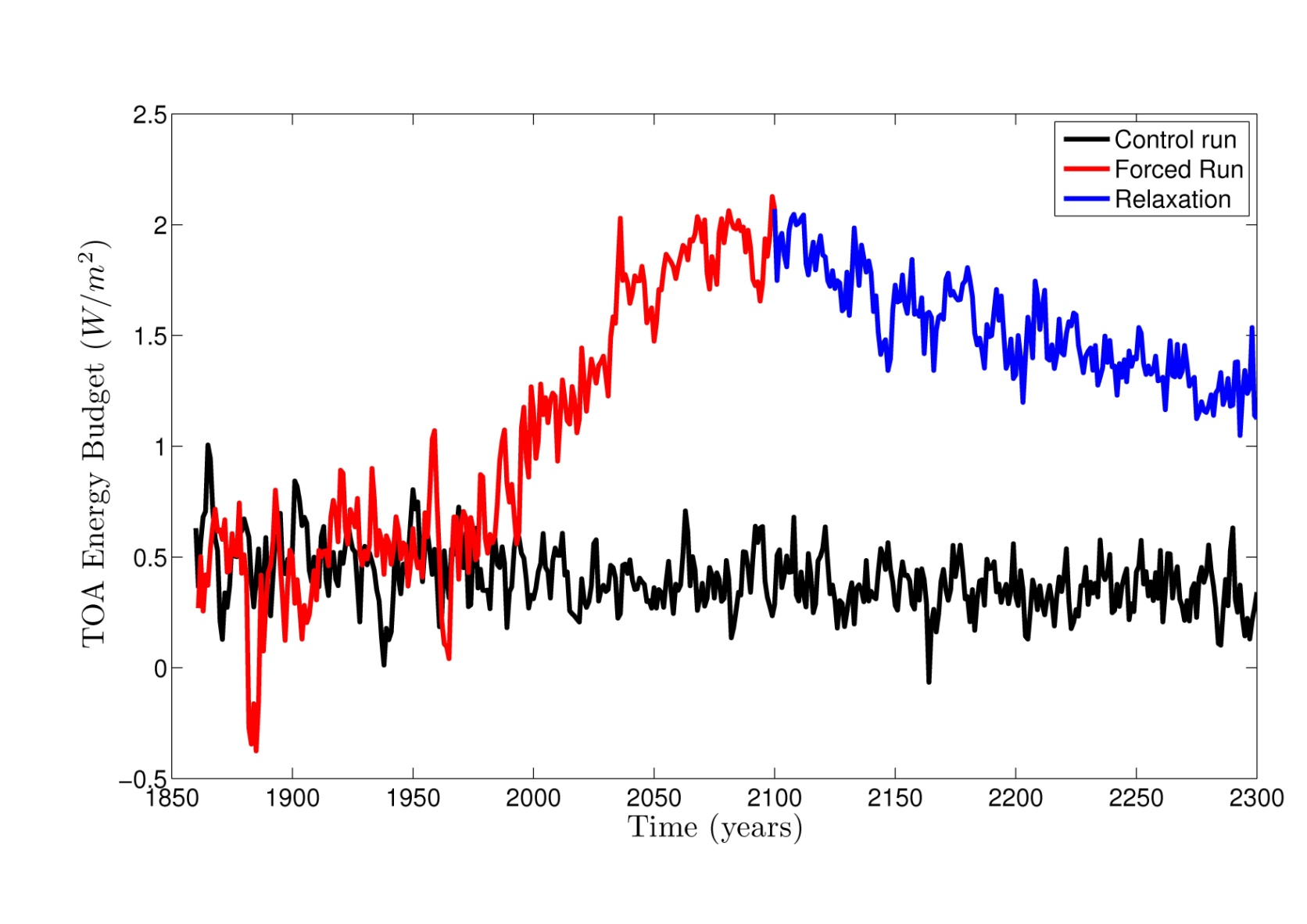 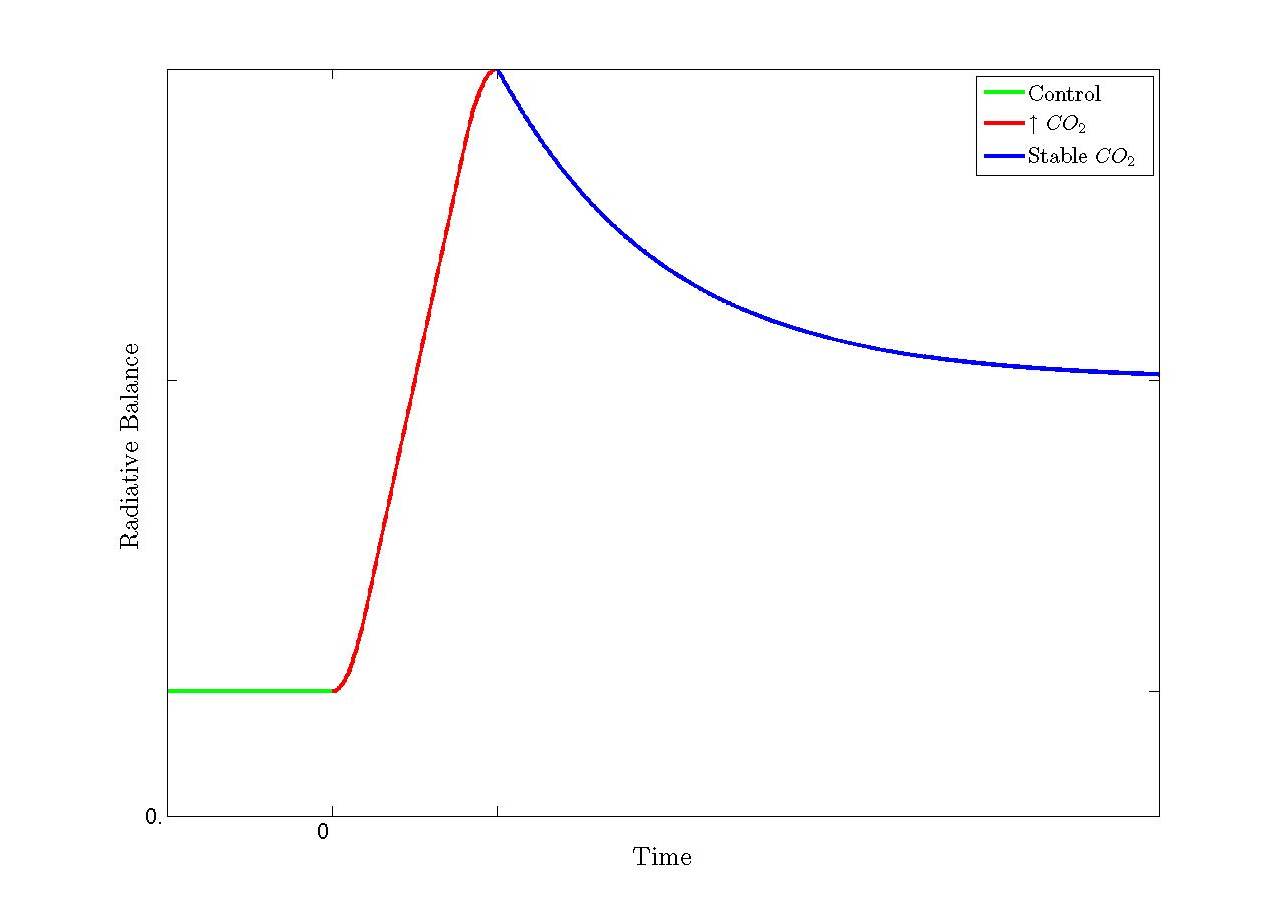 L. and Ragone, 2011
Forcing
τ
Not only bias: bias control ≠ bias final state 
Bias depends on climate state!  Dissipation
11
Steady State – Meridional Transports
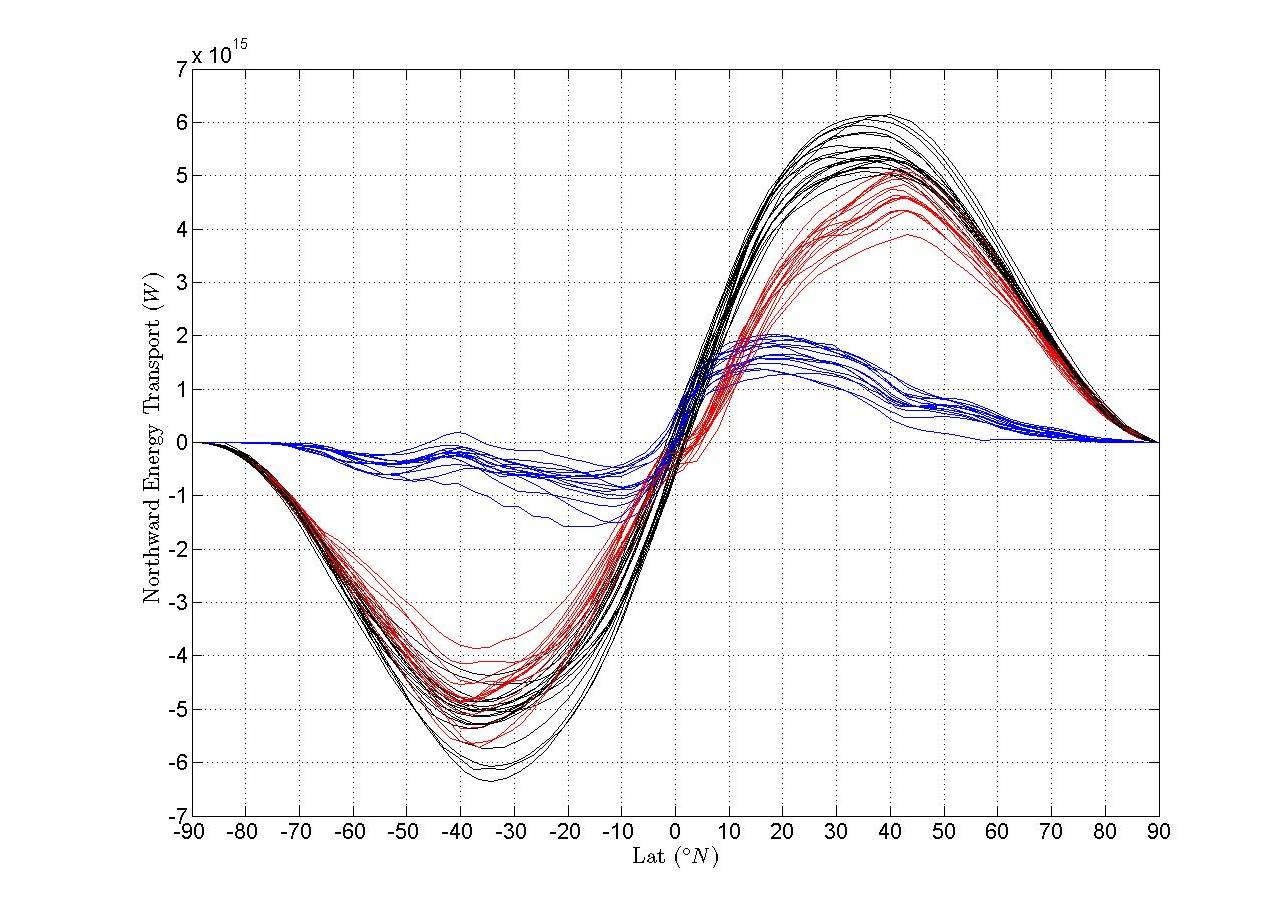 T
A
O
20% uncertainty among models
12
Comments
“Well, we care about T and P, not Energy”
Troublesome, practically and conceptually
A steady state with an energy bias?
How relevant are projections related to forcings of the same order of magnitude of the bias?
 In most physical sciences, one would dismiss entirely a model like this, instead of using it for O(1000) publications
Should we do the same?
Some conceptual framework is needed
13
Scales of Motions (Smagorinsky)
Atmospheric Motions
Three contrasting approaches:
Those who like maps, look for features/particles
Those who like regularity, look for waves
Those who like irreversibility, look for turbulence

Let’s see schematically these 3 visions of the world
15
Features/Particles
Focus is on specific (self)organised structures 
Hurricane physics/track
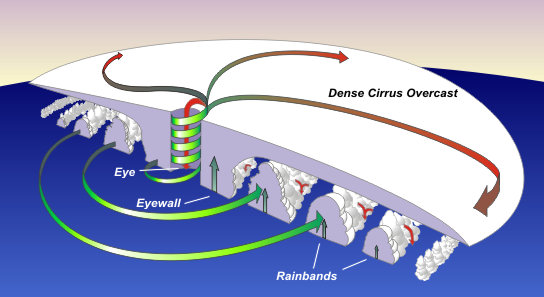 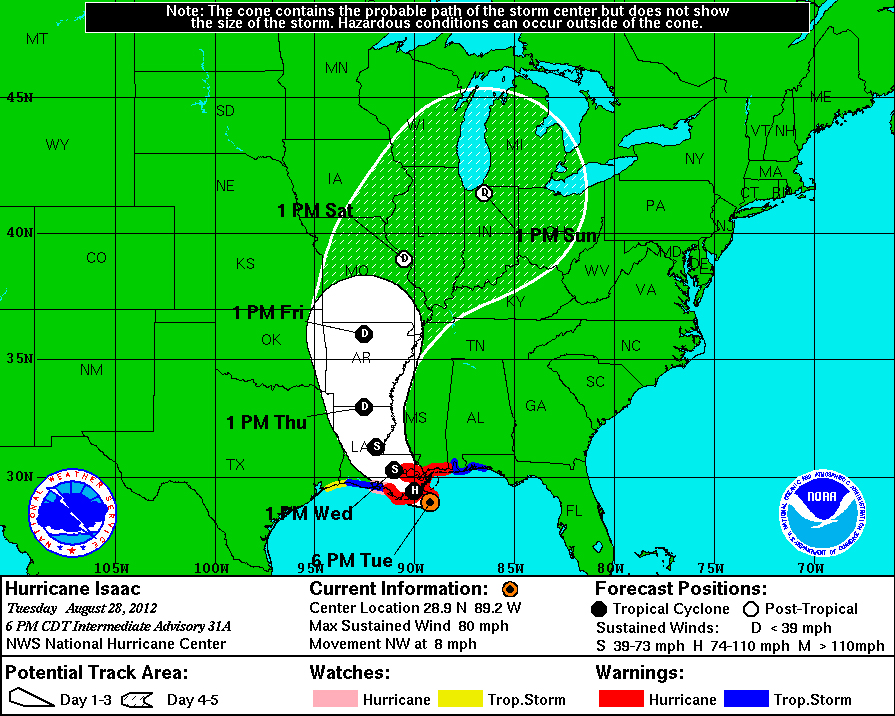 16
Atmospheric (macro) turbulence
Energy, enstrophy cascades, 2D vs 3D
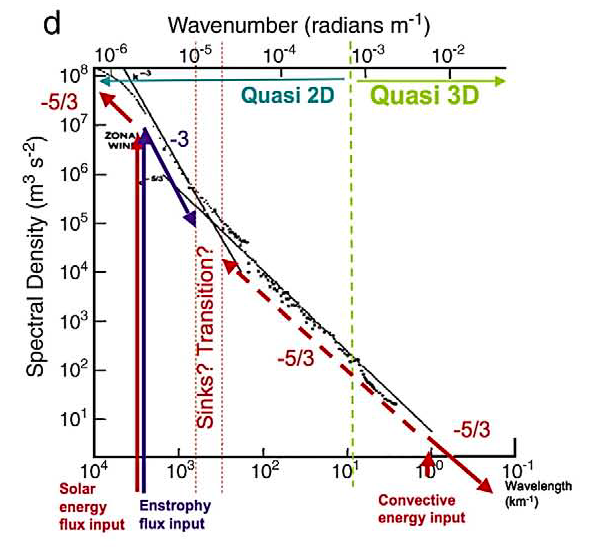 Note:
NOTHING 
is really 2D 
in  the 
atmosphere
17
Waves in the atmosphere
Large and small scale patterns
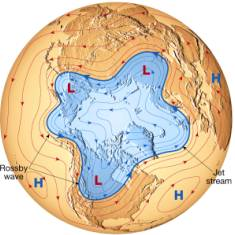 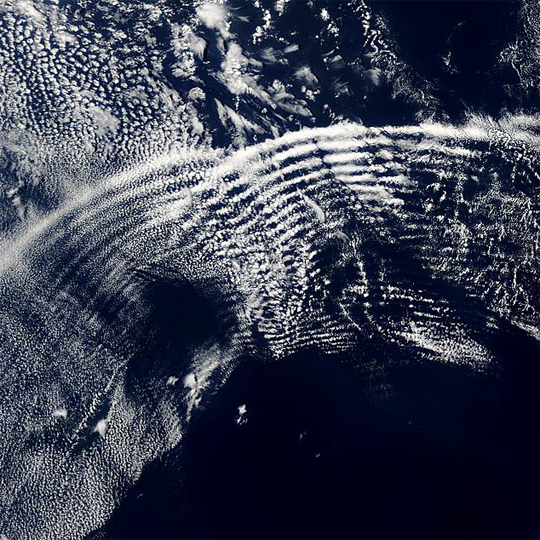 18
“Waves” in the atmosphere?
Hayashi-Fraedrich decomposition
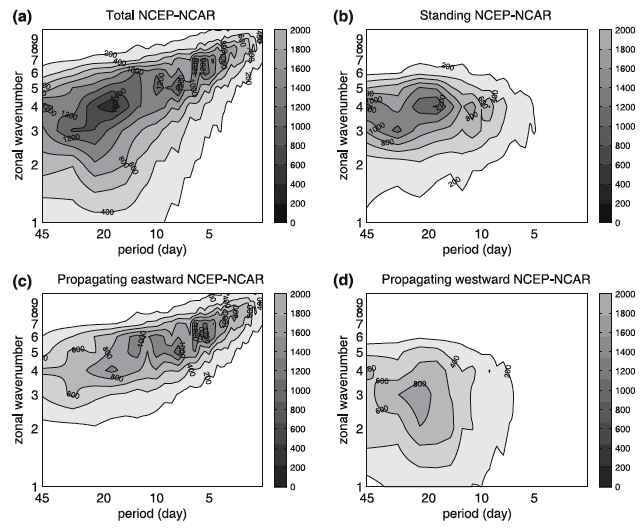 19
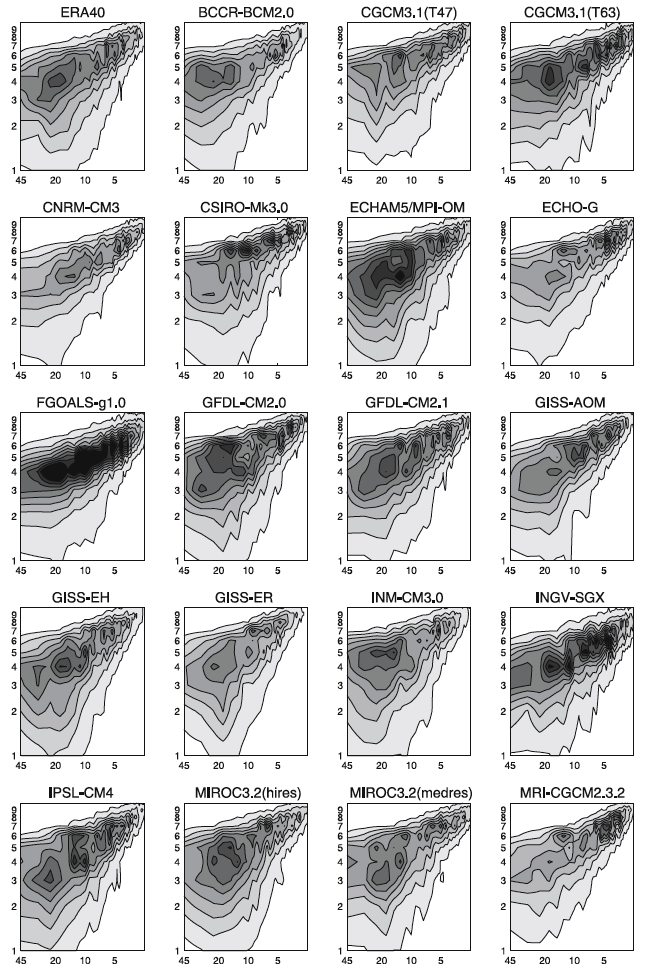 “Waves” in GCMs
GCMs differ in representation of large scale atmospheric processes
Just Kinematics?
What we see are only unstable waves and their effects
20
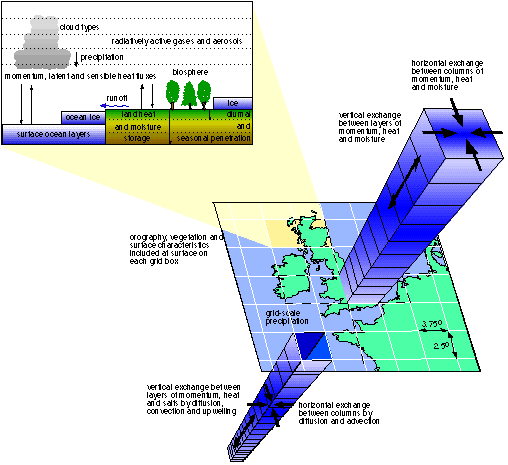 Full-blown Climate Model
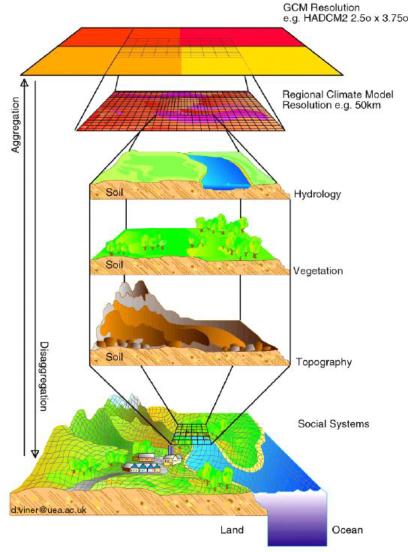 Since the ‘40s, some of largest computers are devoted to climate modelling
Plurality of Models
In Climate Science, not only full-blown models (most accurate representation of the largest number of processes) are used
Simpler models are used to try to capture the structural properties of the CS
Less expensive , more flexible – parametric exploration
CMs uncertainties are addressed by comparing
CMs of similar complexity (horizontal)
CMs along a hierarchical ladder (vertical)
The most powerful tool is not the most appropriate for all problems, addressing the big picture requires a variety of instruments
All models are “wrong”! (but we are not blind!)
22
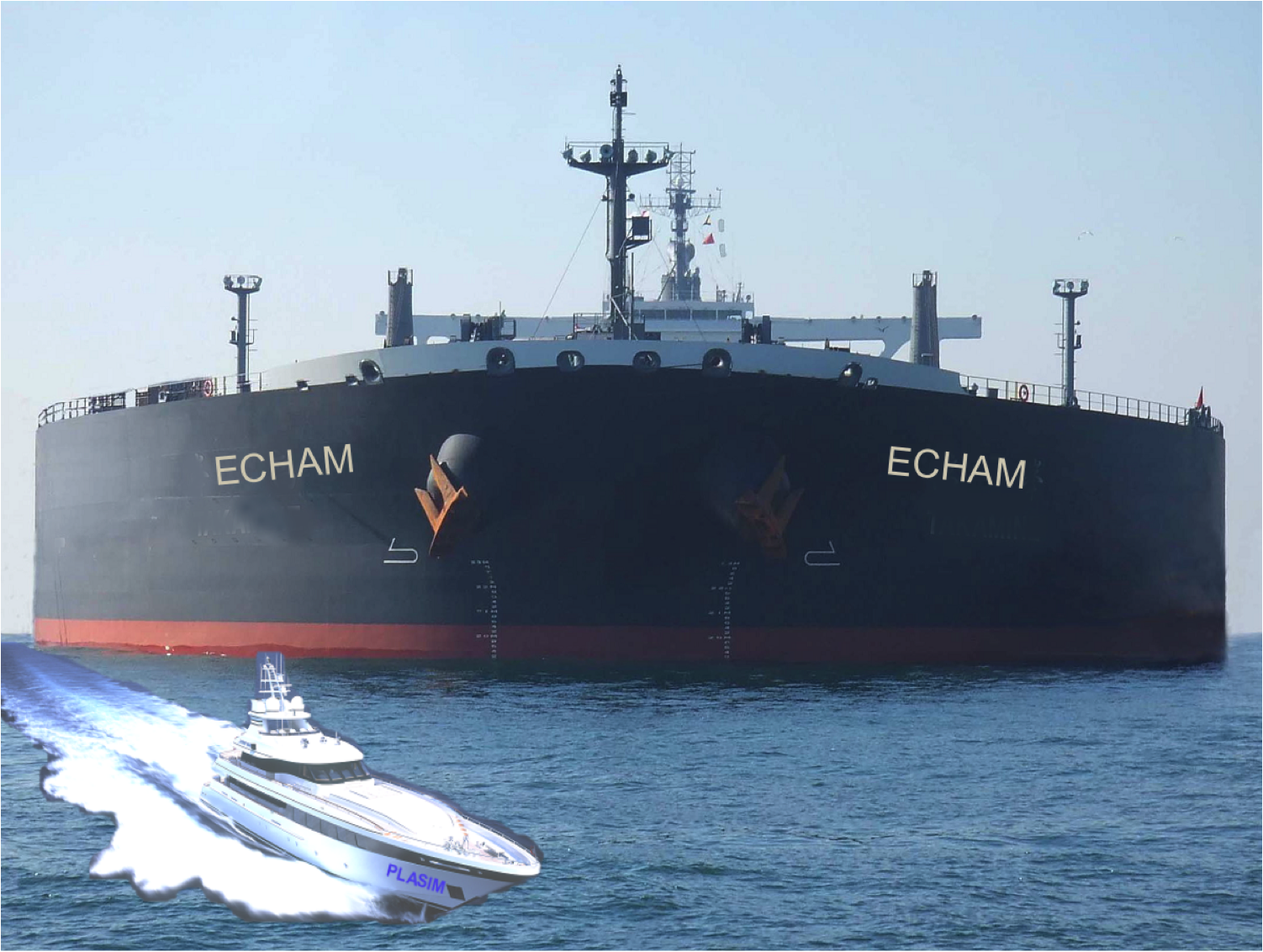 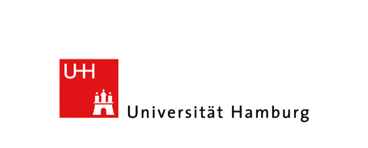 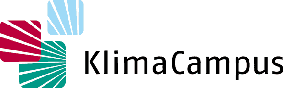 Looking for the big picture
Global structural properties (Saltzman 2002).
Deterministic & stochastic dynamical systems
Example: stability of the thermohaline circulation 
Stochastic forcing: ad hoc “closure theory” for noise
Stat Mech & Thermodynamic perspective
Planets are non-equilibrium thermodynamical systems
Thermodynamics: large scale properties of the climate system; definition of robust metrics for GCMs, data
Stat Mech for Climate response to perturbations
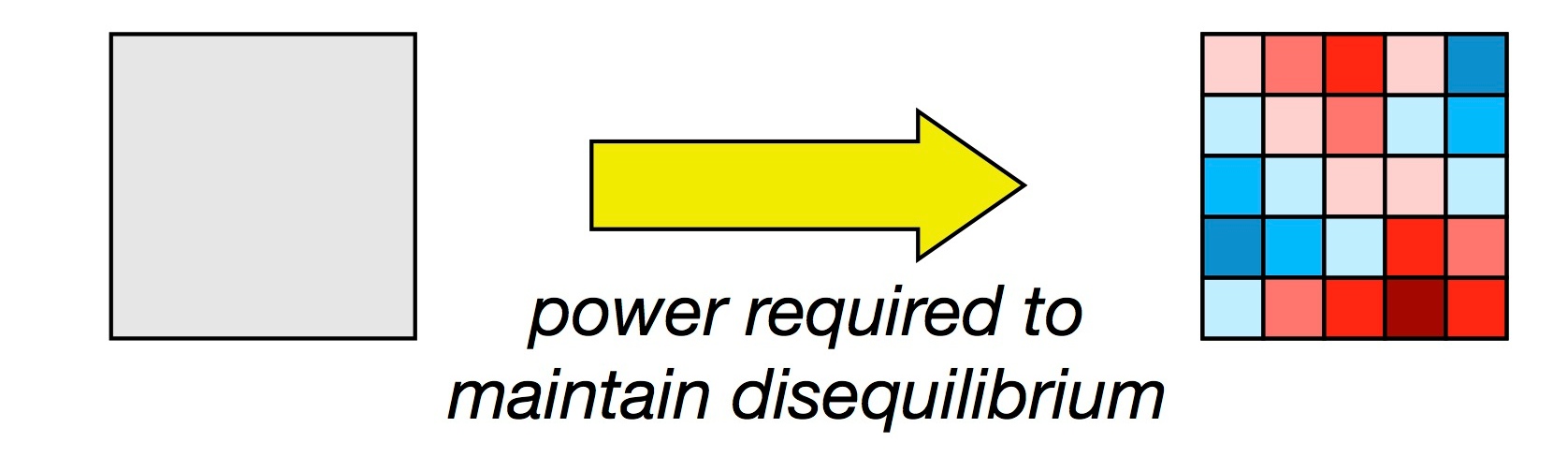 EQ                                          NON EQ
24
24
Disequilibrium in the Earth system
climate
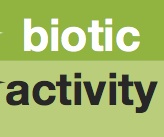 Multiscale
(Kleidon, 2011)
Thermodynamics of the CS
The CS generates entropy (irreversibility), produces kinetic energy with efficiency η (engine), and keeps a steady state by balancing fluxes with surroundings (Ozawa et al., 2003)
Fluid motions result from mechanical work, and re-equilibrate the energy balance.
We have a unifying picture connecting the Energy cycle to the MEPP (L. 2009);
This approach helps for understanding many processes (L et al., 2010; Boschi et al. 2012):
Understanding mechanisms for climate transitions;
Defining generalised sensitivities 
Proposing parameterisations
26
Energy Budget
Total energy of the climatic system:


 

ρ is the local density
e is the total energy per unit mass
 u,  and k indicate the internal, potential and kinetic energy components

Energy budget
27
Detailed Balances
WORK
Kinetic energy budget


Potential Energy budget


Total Energy Budget
FLUXES
DISSIPATION
28
Johnson’s idea (2000)
Partitioning the Domain



Better than it 
   seems!
29
Long-Term averages
Stationarity:

Work = Dissipation

Work = Input-Output

A different view on Lorenz Energy cycle
30
Entropy
Mixing neglected (small on global scale), LTE:
Entropy Balance of the system:



Long Term average:


Note: if the system is stationary, its entropy does not grow  balance between generation and boundary fluxes
31
Carnot Efficiency
Mean Value Theorem:


We have

                        Hot  Cold       reservoirs

Work:

Carnot Efficiency:
32
Bounds on Entropy Production
Minimal Entropy Production (Landau):




Efficiency:
entropy production		entropy fluctuations
Min entropy production is due to dissipation:
and the rest?
33
Entropy Production
Contributions of dissipation plus heat transport:


We can quantify the “excess” of entropy production, degree of irreversibility with α:


Heat Transport down the T gradient increases irreversibility
34
Entropy Budget
Climate entropy budget
material EP
MEPP re-examined
Let’s look again at the Entropy production:


If heat transport down the temperature is strong, η is small
If the transport is weak, α is small.
 
MEPP: joint optimization of heat transport and of the production of mechanical work
36
But…
Two ways to compute EP:






           Direct    vs      Indirect 
         Material   vs     Radiative
37
1
2
4-box model of entropy budget
3
4
EP & Co from 2D radiative fields only
High precision, very low res needed
Poleward transport
Fluid
Vertical 
transport
Surface
38
2-box × 2-box
Results on IPCC GCMs
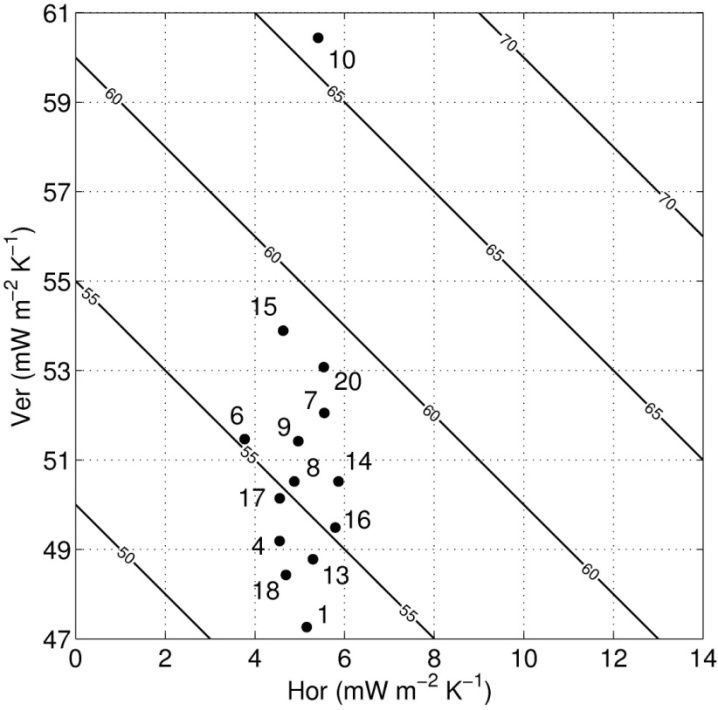 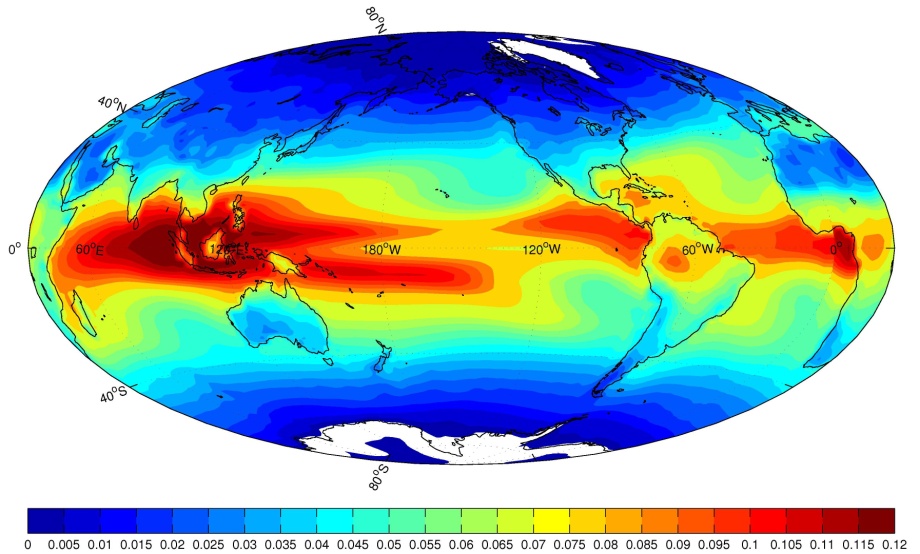 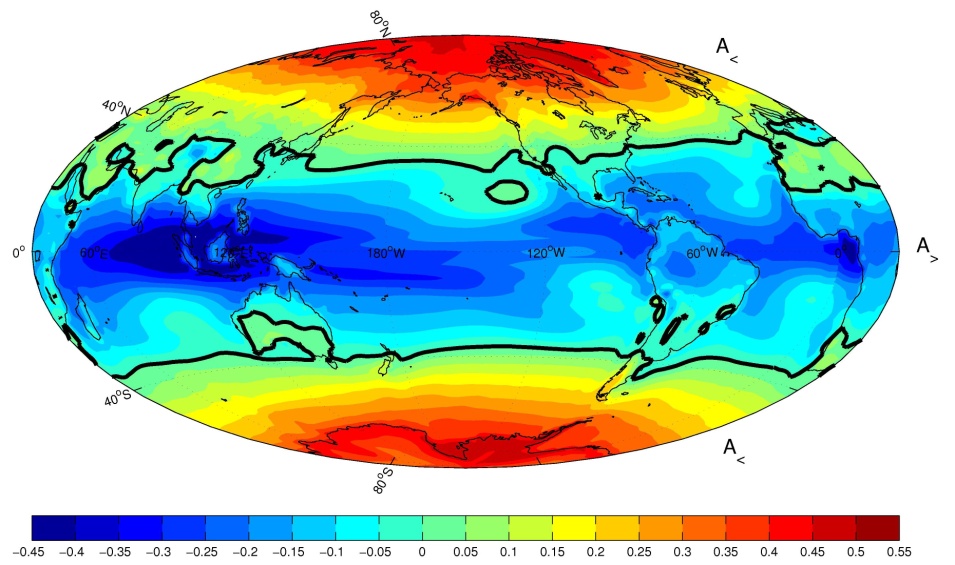 Hor vs Vert EP in IPCC models
Warmer climate:
Hor↓	Vert↑
Venus, Mars, Titan
39
L., Ragone, Fraedrich, 2011
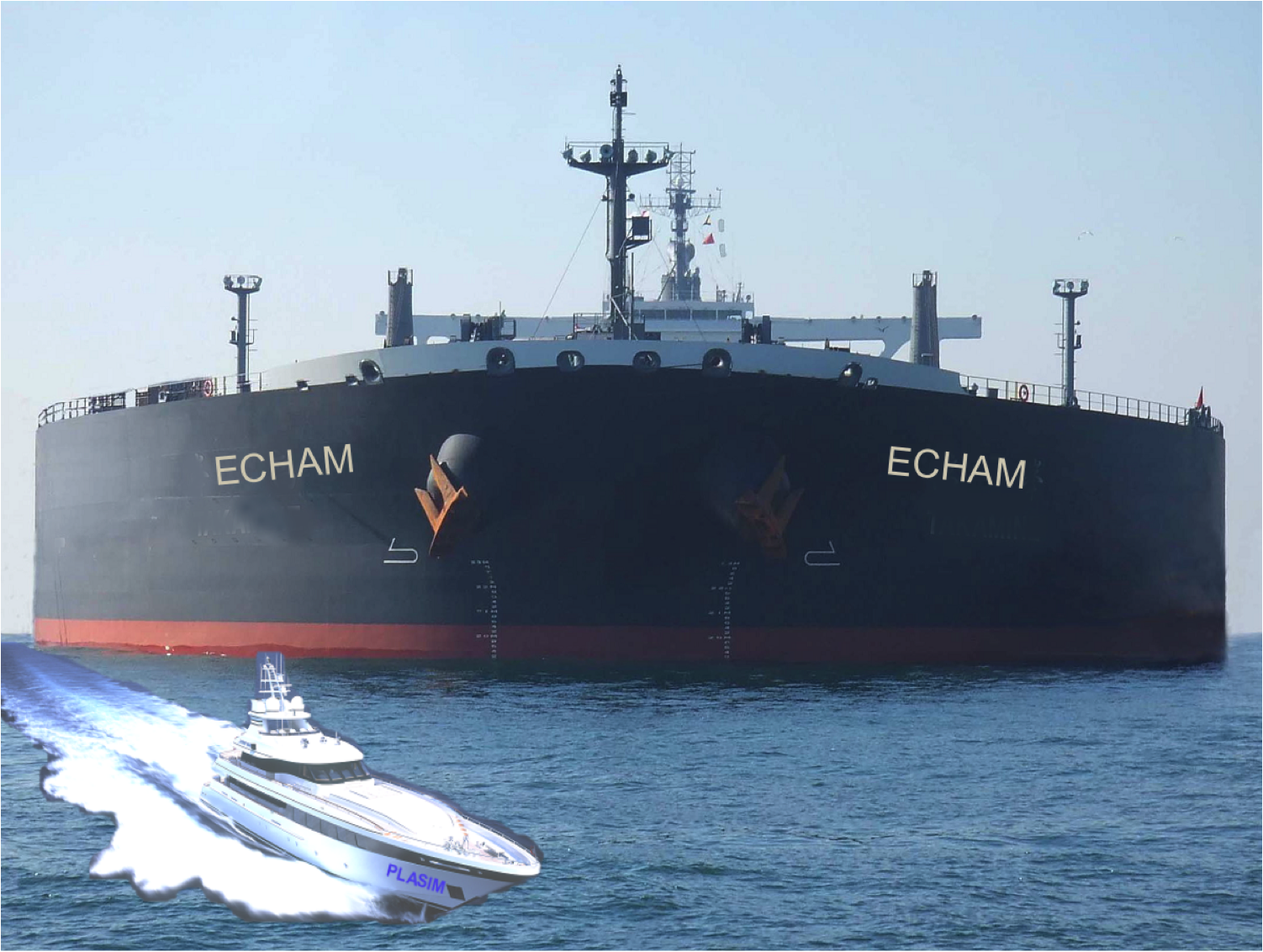 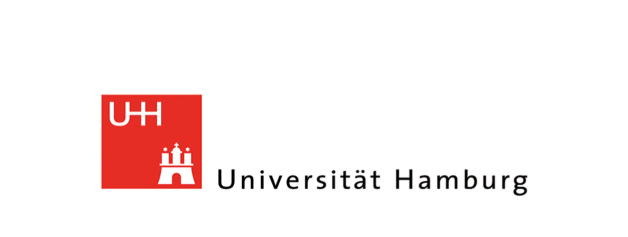 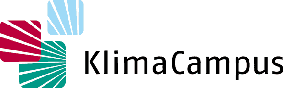 Atmosphere(spectral)
Shallow Atmosphere Model*
Portable Univ. Model of the Atmosphere*: dynamical core
Planet Simulator: General Circulation Model
                                                         * with adjoint version
Ocean
Laboratory
AO-Coupled	        Mixed Layer – Diff Layer – SOM – LSG		
		        MIT – UVic – NEMO
Mixed Layer, Diffusion
Spectral Ocean Model: shallow water	
Large Scale Geostrophic
Direct Numerical Simulation: Rotating Tank
Suite of Global Intermediate Complexity Models
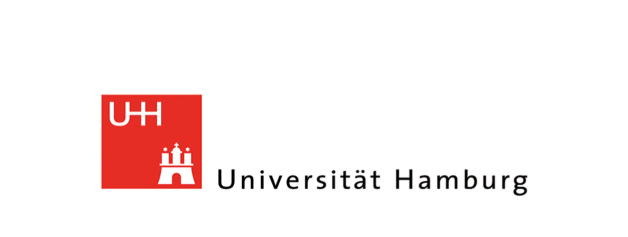 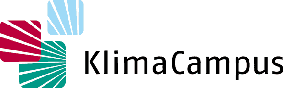 PlaSim: Planet Simulator
Vegetations
(Simba, V-code, 
Koeppen)
Terrestrial Surface: 
five layer soil
plus snow
Oceans:
LSG, mixed layer,
or climatol. SST
Sea-Ice
thermodynamic
Spectral Atmosphere
moist primitive equationson σ levels
Key features
 portable
 fast
 open source
 parallel	
 modular
 easy to use
 documented
 compatible
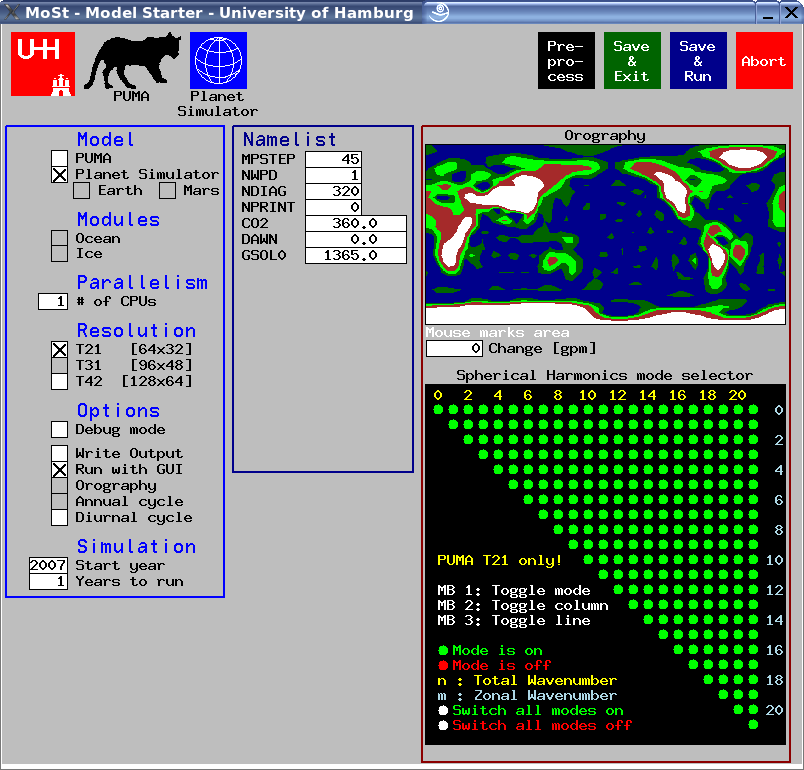 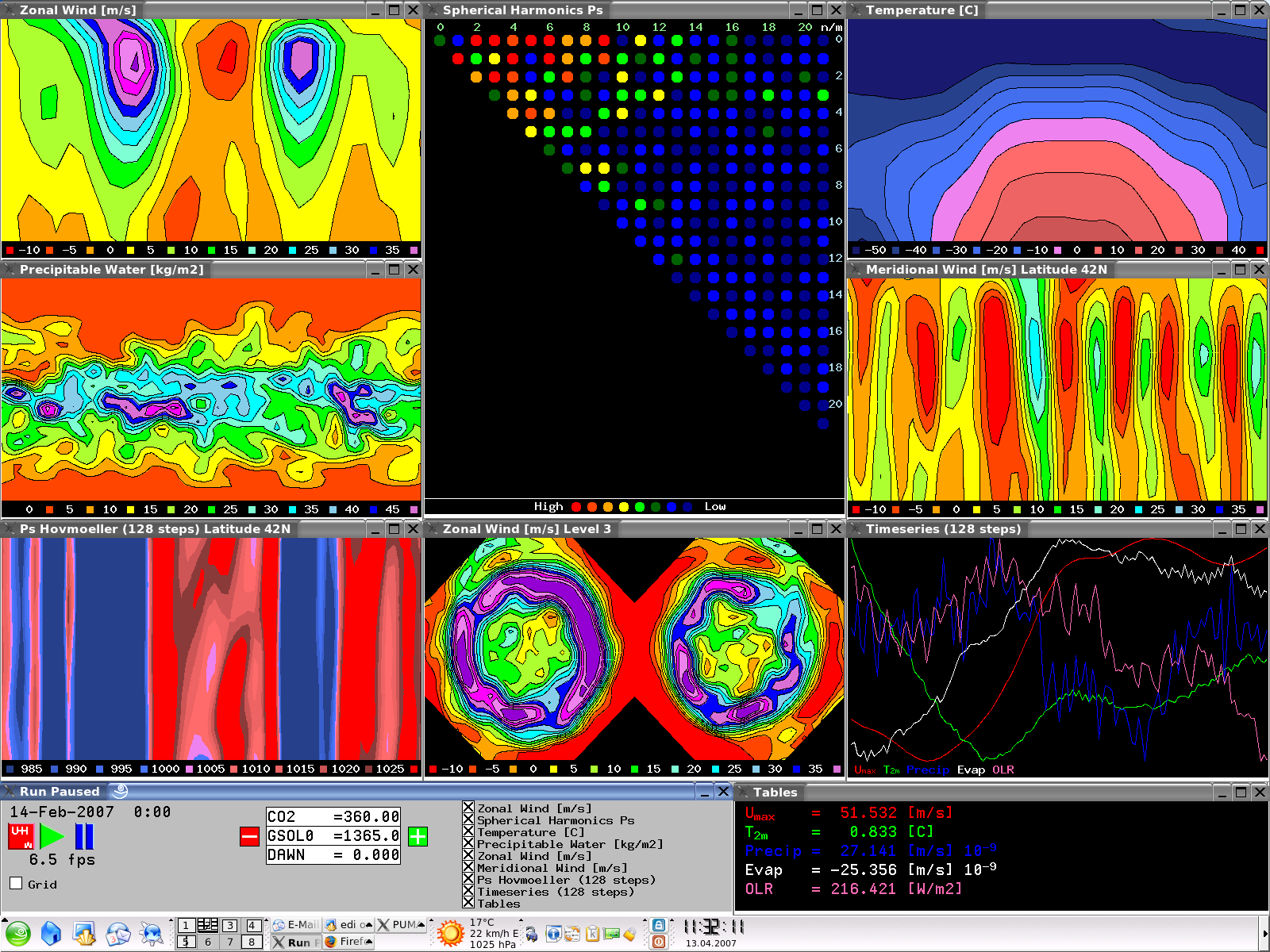 Model Starter 
andGraphic User Interface
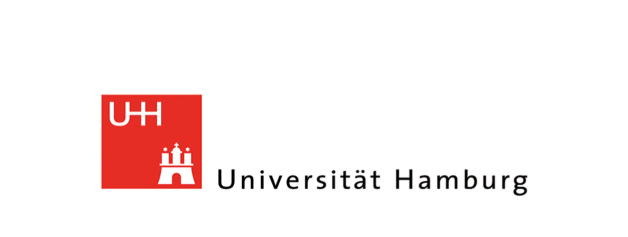 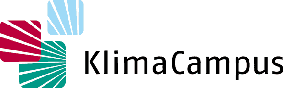 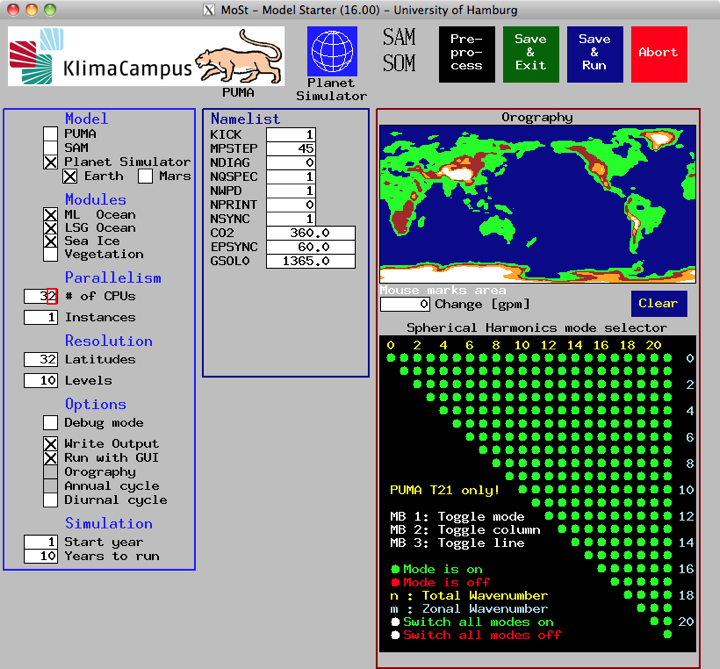 MoSt – The Model Starter
[Speaker Notes: In der Eröffnung stellen Sie die Relevanz zwischen dem Thema und Ihr Publikum dar.  Geben Sie einen kurzen Überblick über Ihre Präsentation und stellen Sie ihren Wert für Ihr Publikum dar. Beachten Sie das Interesse und die Erfahrung Ihres Publikums bei der Auswahl des Vokabulars, der Beispiele und des grafischen Materials. Fokussieren Sie die Wichtigkeit des Publikums in Bezug auf Ihr Thema und Sie werden aufmerksame Zuhörer haben.]
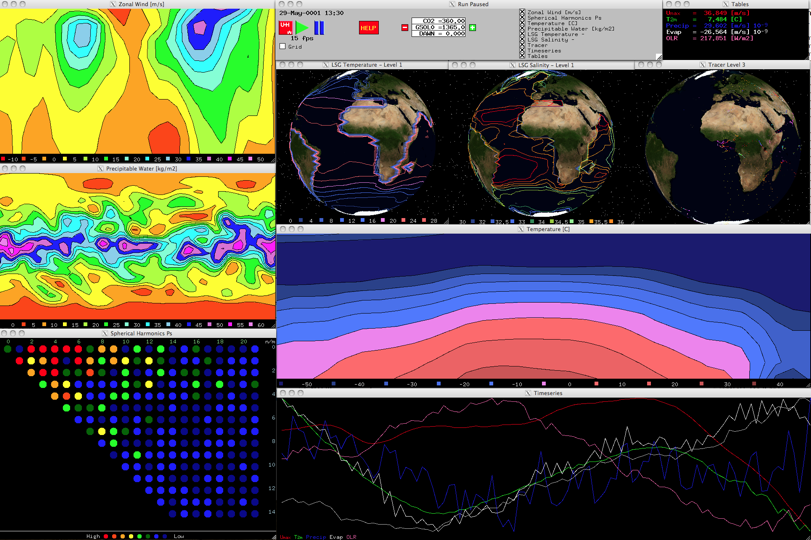 Snowball Hysteresis
Swing of S* by ±10% starting from present climate 
 hysteresis experiment! 
Global average surface temperature TS
Wide (~ 10%) range of S* bistable regime -TS ~ 50 K
d TS/d S* >0 everywhere, almost linear
L., Lunkeit, Fraedrich, 2010
W
SB
45
Thermodynamic Efficiency
d η /d S* >0 in SB regime
Large T gradient due to large albedo gradient
d η /d S* <0 in W regime
System thermalized by efficient LH fluxes
η decreases at transitions System more stable
Similar behaviour for total Dissipation
η=0.04
Δθ=10K
46
Entropy Production
d Sin/d S* >0 in SB & W regime
Entropy production is “like” TS… but better than TS!
Sin is about 400%  benchmark for SB vs W regime
Sin is an excellent state variable
System MUCH more irreversible in W state (Bejan)
47
Generalized Sensitivities
CO2 concentration ranging from 50 to 1750 ppm 
 no bistability!
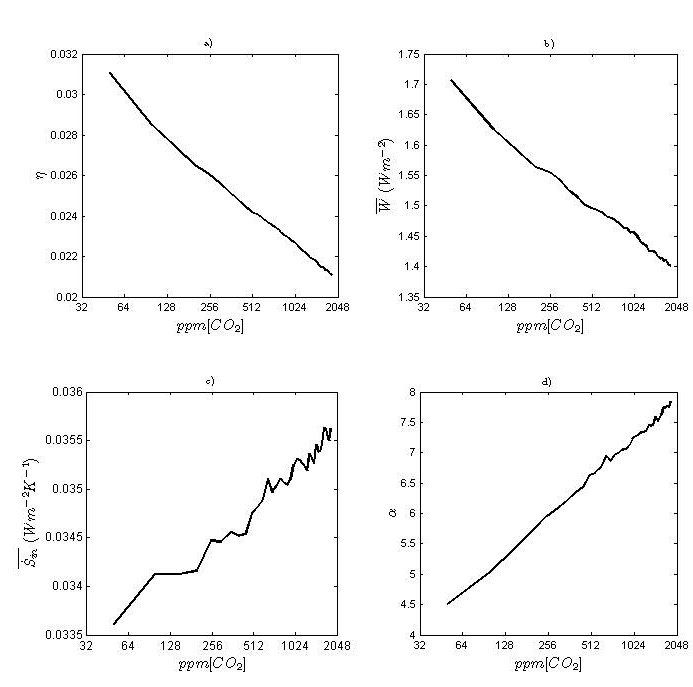 Efficiency
Energy
Cycle
L., Lunkeit, Fraedrich, 2010
EP
Irreversibility
48
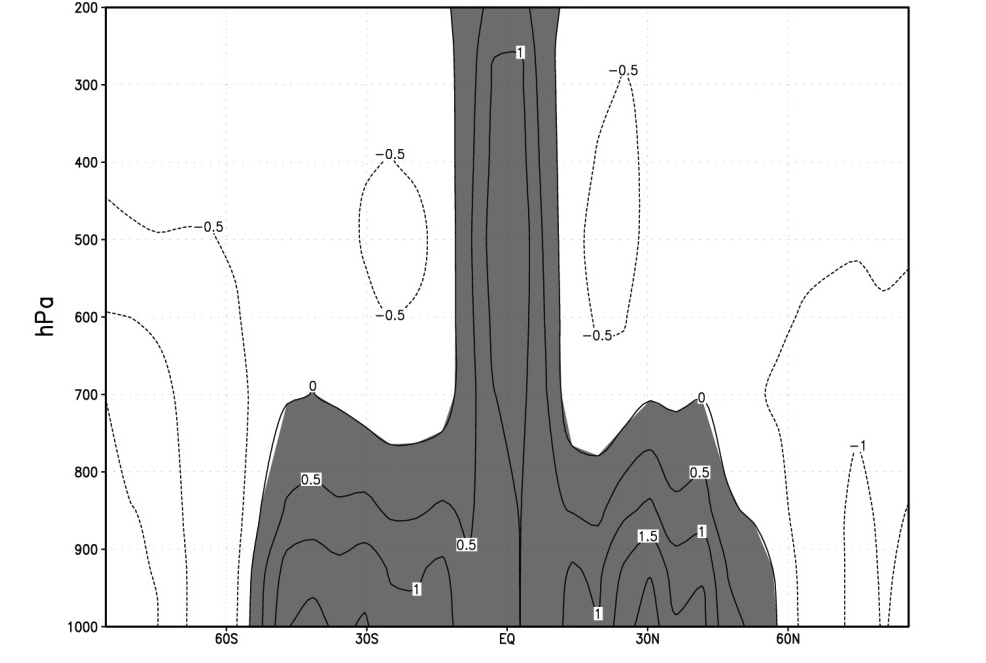 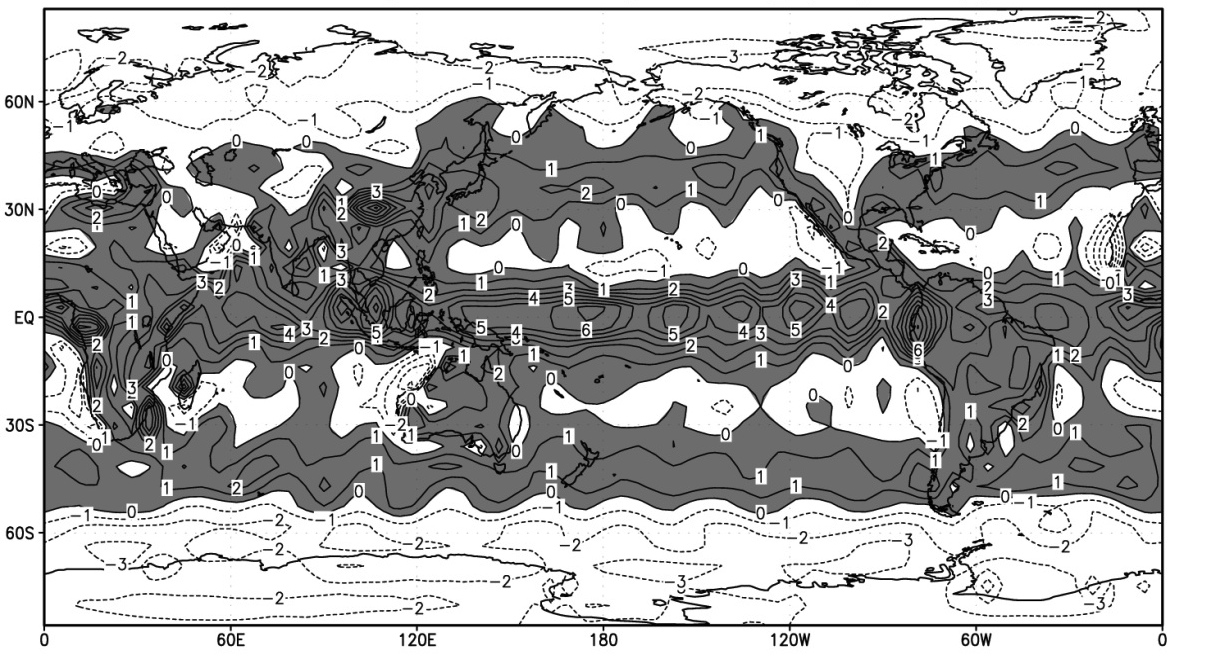 d)
Heating Patterns
100 ppm CO2
1000 ppm CO2
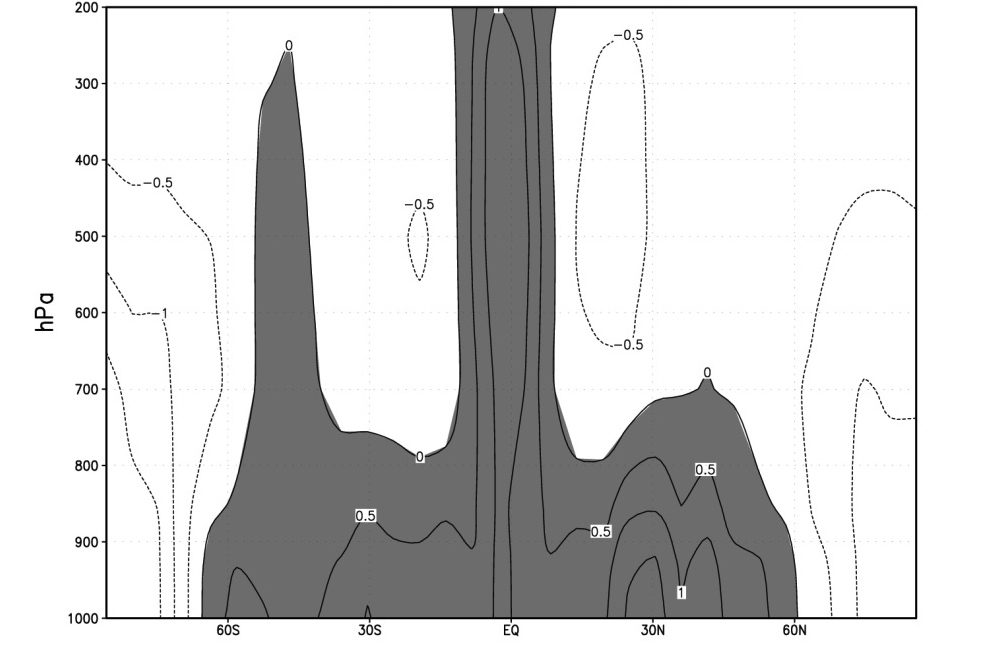 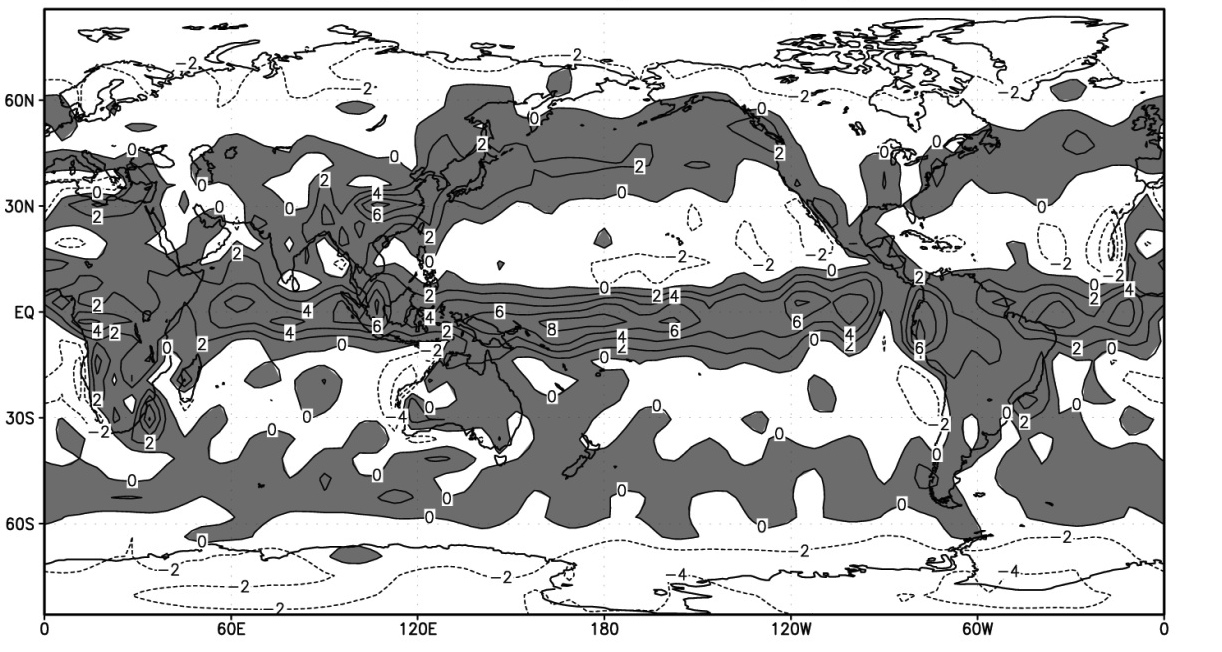 49
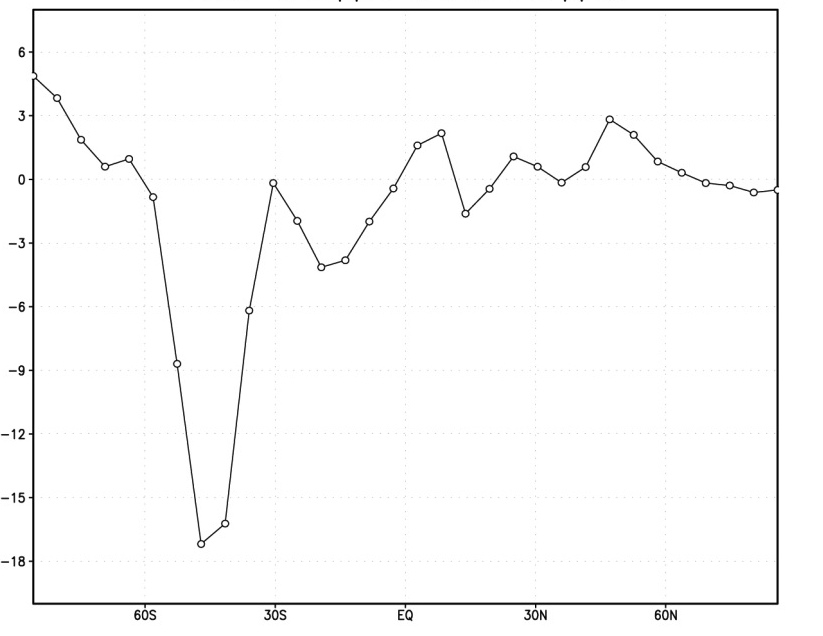 KE @ Surface

Temperature			         LH Heating
1000-100 ppm Differences
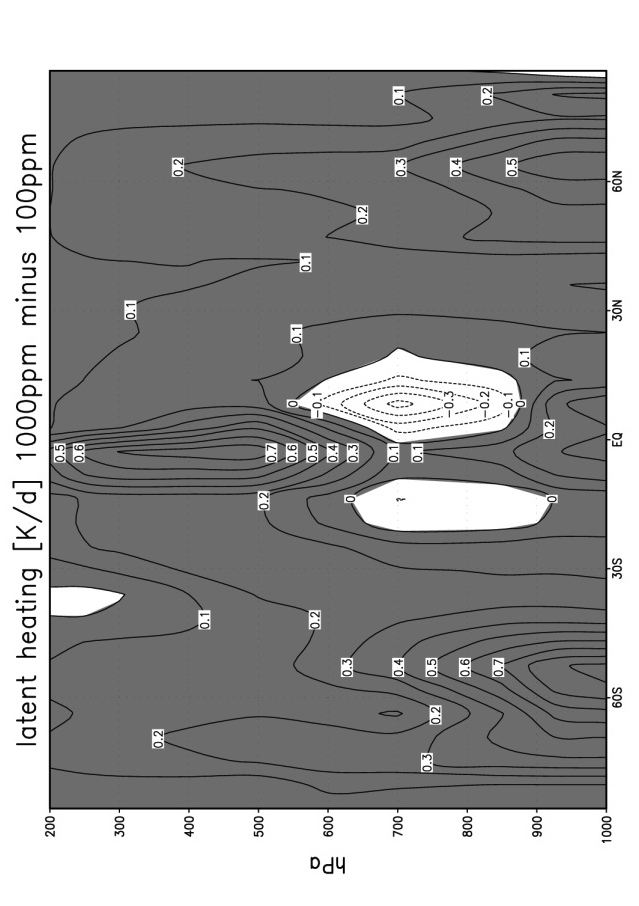 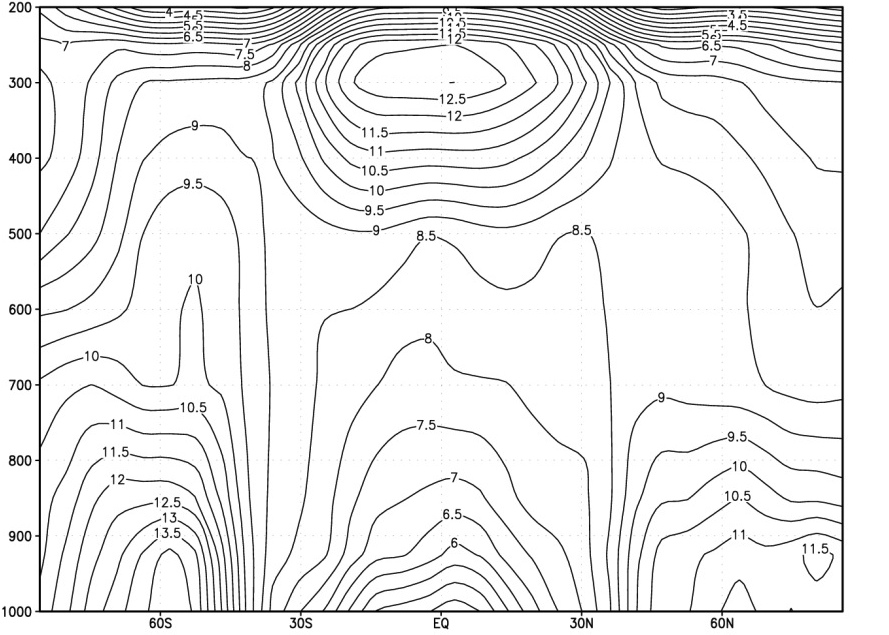 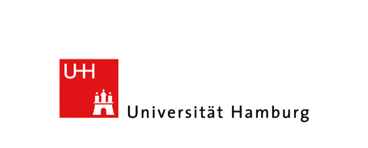 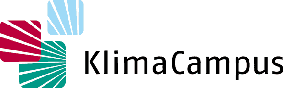 50
Bringing it together…
Parametric Analysis of Climate Change
Structural Properties of the system (Boschi, L., Pascale 2012)
Lower Manifold		            	Upper Manifold
η
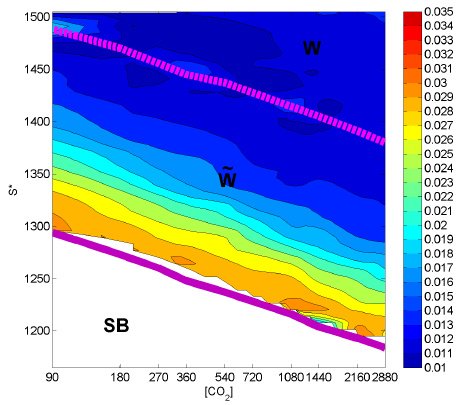 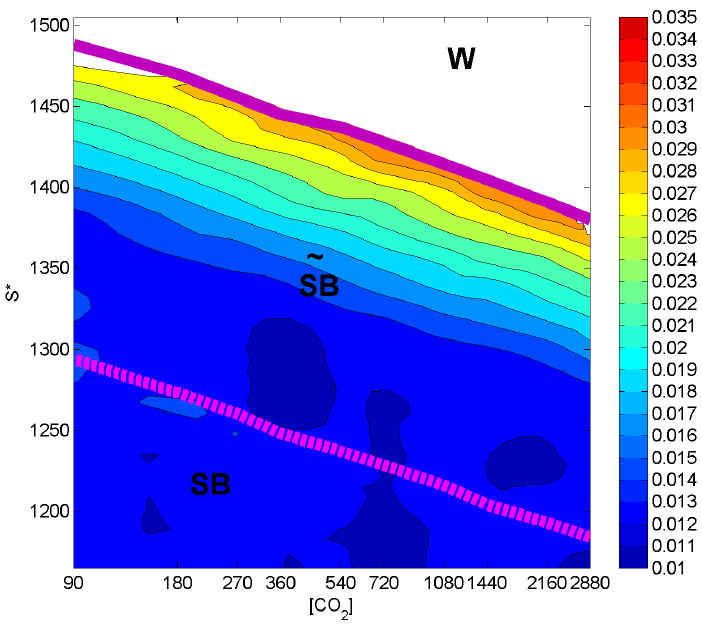 S*
S*
51
CO2
CO2
Bringing it together…
Parametric Analysis of Climate Change
Structural Properties of the system (Boschi, L., Pascale 2012)
Lower Manifold		            	Upper Manifold
TS
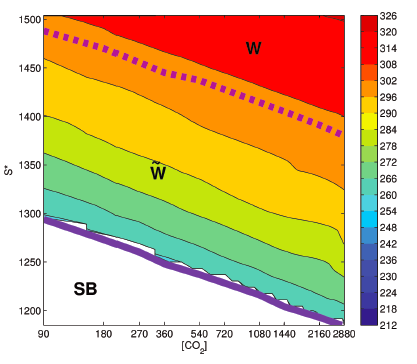 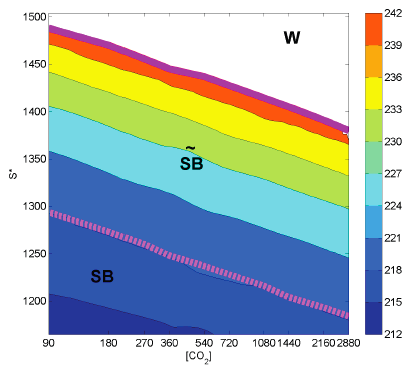 S*
S*
52
CO2
CO2
Bringing it together…
Parametric Analysis of Climate Change
Structural Properties of the system (Boschi, L., Pascale 2012)
Lower Manifold		            	Upper Manifold
EP
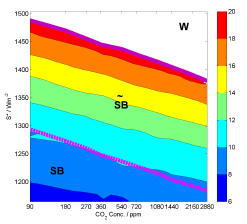 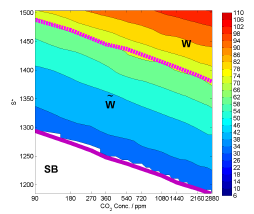 S*
S*
53
CO2
CO2
A 3D picture
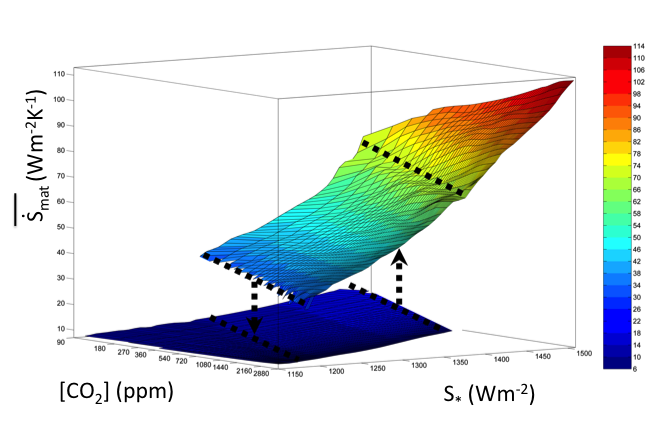 54
Is there a common framework?
Going from a 1D to a 2D parameter exploration we gain completeness, we lose compactness
Necessarily so?
Can find an overall equivalence between the atmospheric opacity and incoming radiation perturbations
Concept of radiative forcing…
If so, we gain some sort of universality
55
Parametrizations
EP vs Emission Temperature
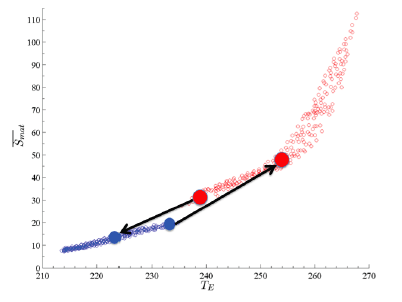 56
Parametrizations
Dissipation vs Emission Temperature
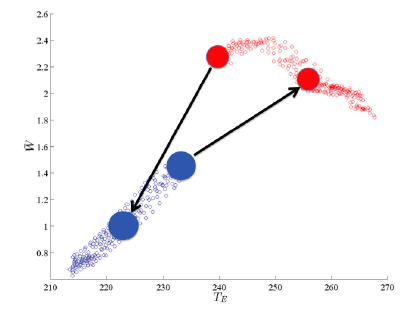 57
Parametrizations
Efficiency vs Emission Temperature
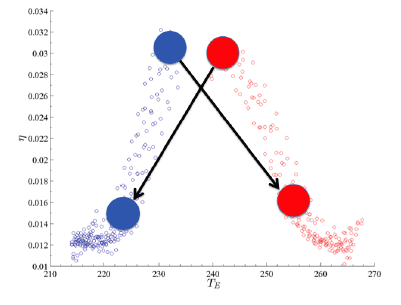 58
Parametrizations
Heat Transport vs Emission Temperature
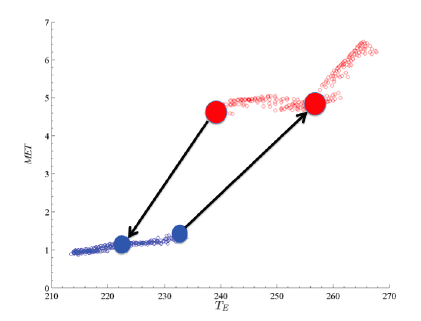 59
Now change the LOD
Will we recover similar relations?
60
Temp vs EP
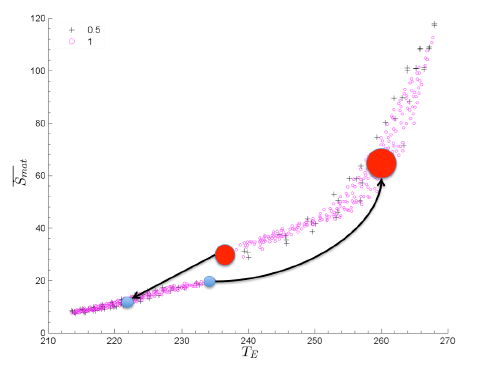 61
Temp vs Efficiency
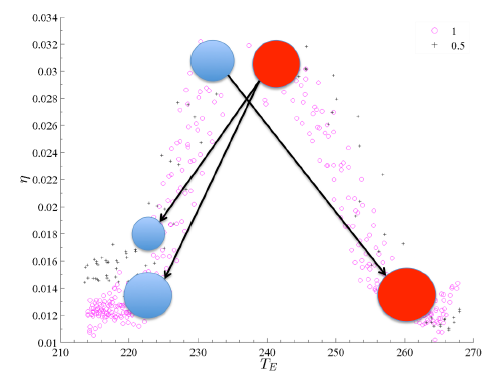 62
Temp vs Transport
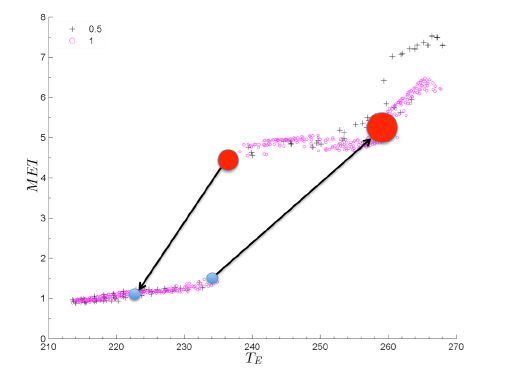 63
Phase Transition
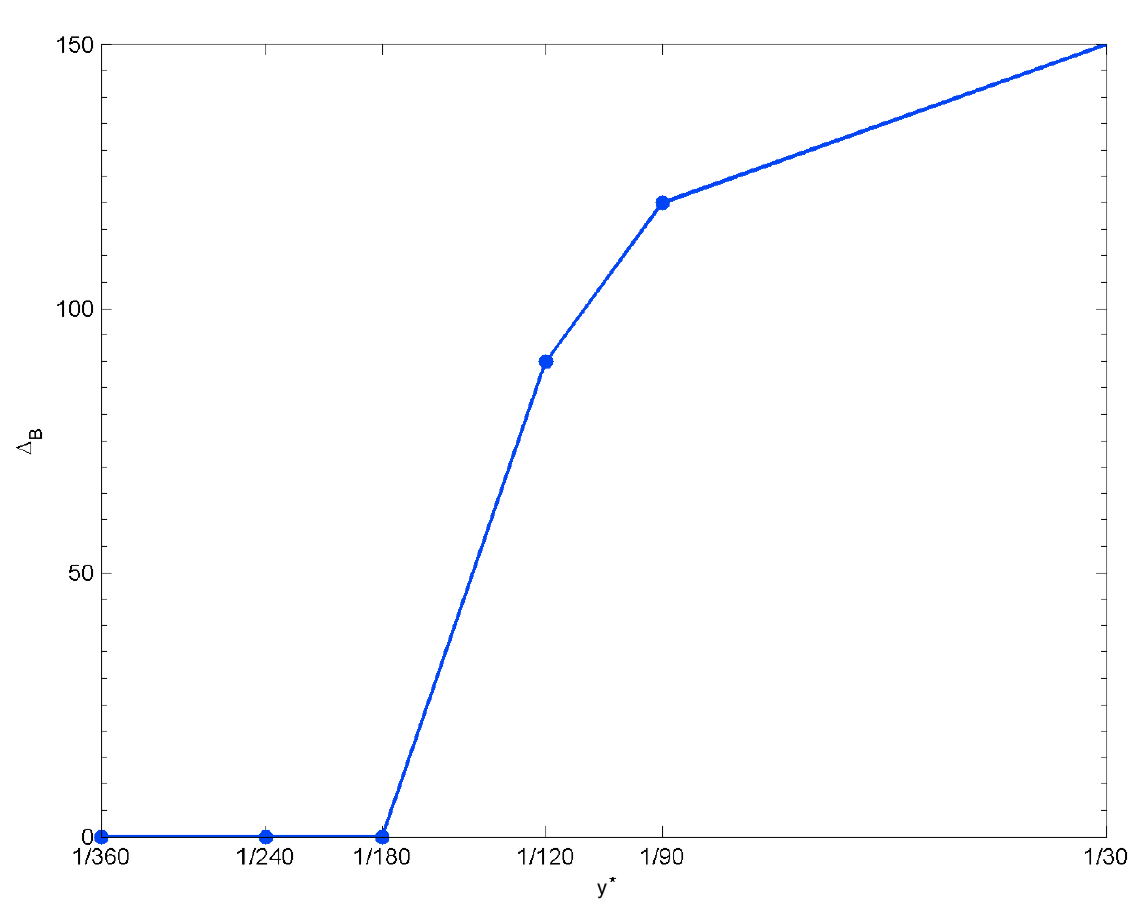 Width of the bistability vs length year (L. et al. 2013)
64
Planetary Atmospheres
Vast range of planetary atmospheres
Rotation rate - Orbital Phase lock 
Atmospheric opacities/ incoming radiation
Thermodynamics  habitable super-Earths?
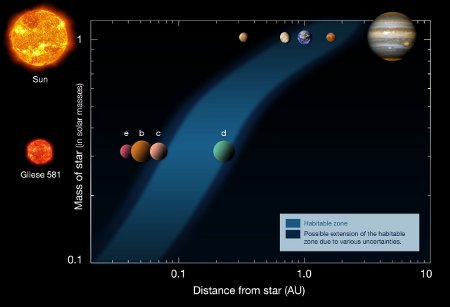 Concluding…
The CS seems to cover many aspects of the science of complex systems
We know a lot more, a lot less than usually perceived
Surely, in order to perform a leap in understanding, we need to acknowledge the different episthemology relevant for the CS and develop smart science tackling fundamental issues
“Shock and Awe” numerical simulations may provide only incremental improvements: heavy simulations are needed, but climate science is NOT just a technological challenge, we need new ideas
I believe that non-equilibrium thermodynamics & statistical mechanics may help devising new efficient strategies to address the problems
Planetary Science!
66
Bibliography
Boschi R., S. Pascale, V. Lucarini: Bistability of the climate around the habitable zone: a thermodynamic investigation, Icarus (2013)
Held, I.M., The Gap between Simulation and Understanding in Climate Modeling. Bull. Amer. Meteor. Soc., 86, 1609–1614 (2005)
Johnson D.R., Entropy, the Lorenz Energy Cycle and Climate, 659-720 in General Circulation Model Development: Past, Present and Future, D.A. Randall Ed. (Academic Press, 2002)
Kleidon, A., Lorenz, R.D. (Eds.) Non-equilibrium thermodynamics and the production of entropy: life, Earth, and beyond (Springer, 2005)
Lucarini V., Thermodynamic Efficiency and Entropy Production in the Climate System, Phys Rev. E 80, 021118 (2009)
Lucarini, V., K. Fraedrich, and F. Ragone, 2011: New results on the thermodynamical properties of the climate system. J. Atmos. Sci., 68, 2438-2458
Lucarini V., Modeling Complexity: the case of Climate Science, in “Models, Simulations, and the Reduction of Complexity”, Gähde U, Hartmann S, Wolf J. H., De Gruyter Eds., Hamburg (2013)
Lucarini V. S. Pascale, Entropy Production and Coarse Graining of the Climate Fields in a General Circulation Model, sub Clim. Dyn. (2013) 
Saltzman B., Dynamic Paleoclimatology (Academic Press, 2002)
67